Кузьмин Ю. О.
(ИФЗ РАН)
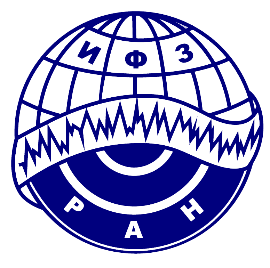 Циклически-индуцированные 
деформации разломных зон
 
                                             

                                           E-mail: kuzmin@ifz.ru
Схема формирования аномальных деформационных процессов в зонах разломов.
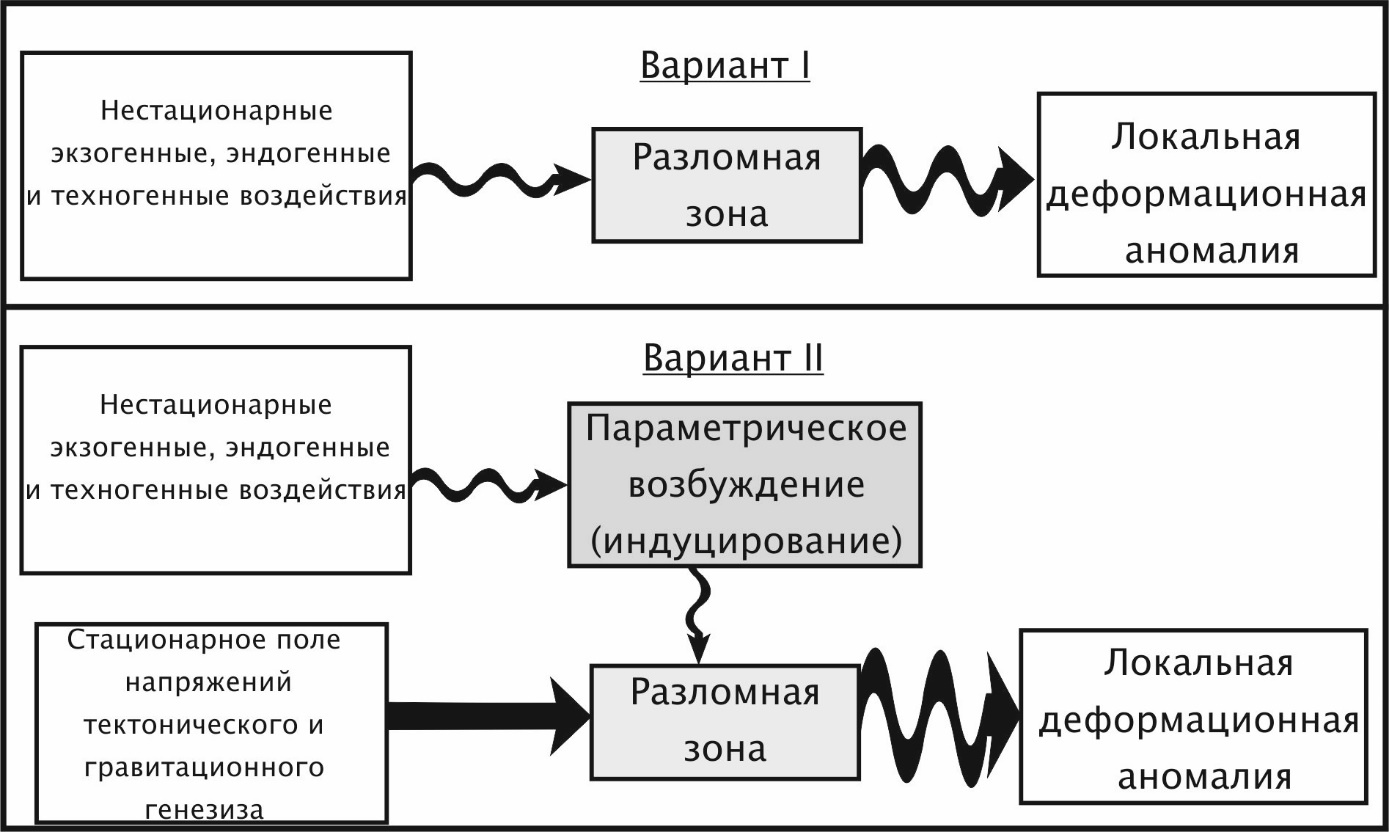 Расположение нивелирных профилей, пересекающих зоны разломов в районе г. Ашхабада. Справа – подробная схема Гауданского микрополигона
Влияние малых воздействий атмосферных осадков
Временной ход вертикальных смещений земной поверхности на геодинамическом микрополигоне Гаудан в пределах Ашхабадского разлома.
Пространственное распределение современных вертикальных движений в зоне Ашхабадского разлома
Периодограмма Аббе результатов нивелирования вдоль профиля Гаудан для различных секций.
Вертикальные смещения земной поверхности на подземном хранилище газ
Сравнительный анализ моделей разломов с раздвиговым типом движений
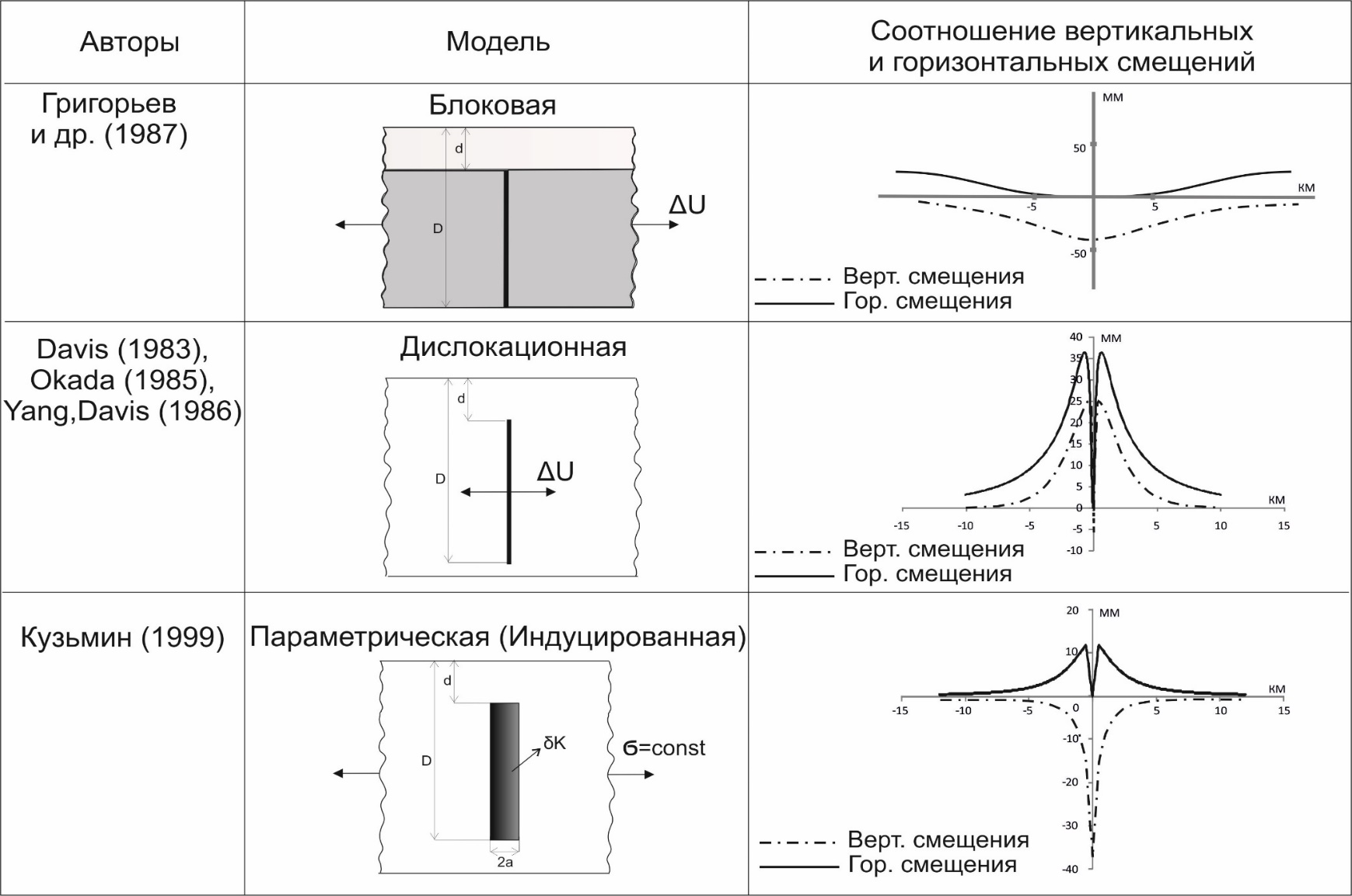 Схема формирования локальных объемных деформаций разломных зон в задачах о включении (1) и неоднородности (2)
Объемная модель разлома
Модель пороупругого включения и неоднородности
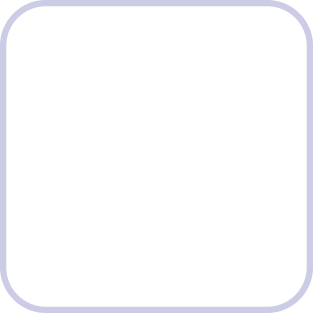 25519 м
21493 м
22383 м
15212 м
33534 м
49708 м
7470 м
17760 м